Оружейная палата
Выполнил ученик 6 «А» класса
Коротких Никита
Оружейная палата на Древней Руси
Оружейная палата упоминается впервые как Оружейный приказ  в 1547 году - хранилище оружия в Московском Кремле. 
С 1560-х годов окончательно входит в употребление название «Оружейная палата»
Мастерские
Предшественником мастерских Оружейной палаты была мастерская палата Ивана Грозного. 
Во 2-й пол. XVII века Оружейная палата становится центром общерусского изобразительного искусства, в стенах которой объединились художественные силы, существовавшие до этого на Руси лишь в виде разрозненных местных художественных школ и направлений.
Из-за разнообразия растущих заказов внутри Оружейной палаты создается целый ряд различных подсобных художественных мастерских
Мастерские
Подсобные  художественные  мастерские  Оружейной палаты:
оружия и знамен
золочения по дереву и кости
столярного дела
бронного
наводного
резного по железу
Иконная палата 
Каждый вид производства размещался в особых специальных мастерских, палатах или светлицах.
XVIII век
По указу Петра I  была образована Мастерская Оружейной Палаты. 
Заведовал Мастерской Сенат. 
Мастерской Оружейной Палаты было поручено хранить ценности и управлять московскими дворцами и волостями.
По указу Сената 1732 года полагалось передавать в Мастерскую все старинные  диковинные  и курьёзные  вещи из разных коллегий. 
Во время пожара в Кремле 1737 года сгорела Оружейная палата. Погибла часть  трофеев (в том числе шведские знамена,  взятые в Полтавской битве) и оружия. 
Царская казна в пожаре не пострадала.
XIX век
В 1812 году сокровища оружейной палаты были вывезены в Нижний Новгород
В 1824 году они вернулись в Москву, их начали размещать в новом здании.
В 1831 году Николай I ликвидировал самостоятельное присутствие («Мастерскую Оружейной палаты») и передал палату в ведение Московской дворцовой конторы.
В 1849 году Московская дворцовая контора начала строительство нового здания Оружейной палаты по проекту архитектора К. Тона на месте бывшего Конюшенного приказа.
Музей
В собрании Оружейной палаты представлены уникальные произведения:
 русских злато-кузнецов и серебряников XII — начала XX века;
 коллекции западноевропейского художественного серебра XIII — XIX веков;
 памятники оружейного мастерства XII—XIX веков;
 военные награды России;
 роскошные драгоценные  ткани;
 древнерусская светская и церковная одежда;
парадный костюм XVIII—XX веков;
государственные регалии;
парадное конское убранство и редчайшая коллекция старинных экипажей XVI—XVIII столетий
Современная Оружейная палата
Первый зал:   Первый зал:  Русские золотые и серебряные изделия XII — начала XVII веков.
Первый зал:  Второй зал: Русские золотые и серебряные изделия XVII — начала XX века.
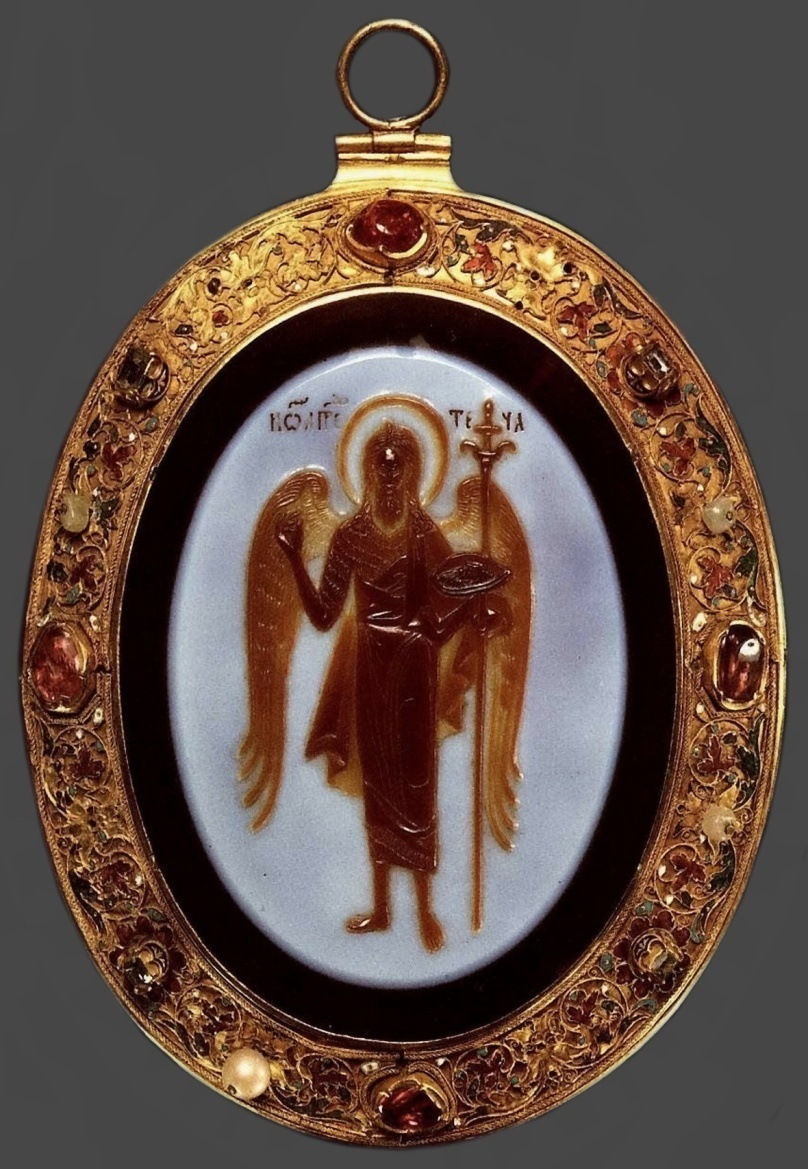 Первый зал:  Третий зал: Европейское и восточное парадное вооружение XV—XIX веков
Первый зал:  Четвертый зал:  Русское вооружение XII — начала XIX века
Первый зал:  Пятый зал: Западноевропейское  серебро XIII—XIX веков
Шестой зал: Драгоценные ткани, лицевое и орнаментальное шитье XIV—XVIII веков. Светский костюм в России XVI — начала XX века
Седьмой зал: Древние государственные регалии и предметы парадного церемониала XIII—XVIII веков
Первый зал:  Восьмой зал: Предметы парадного конского убранства XVI—XVIII веков
Девятый зал: Экипажи XVI—XVIII веков
Спасибо за внимание